11.8) Finding areas
Your turn
Worked example
Your turn
Worked example
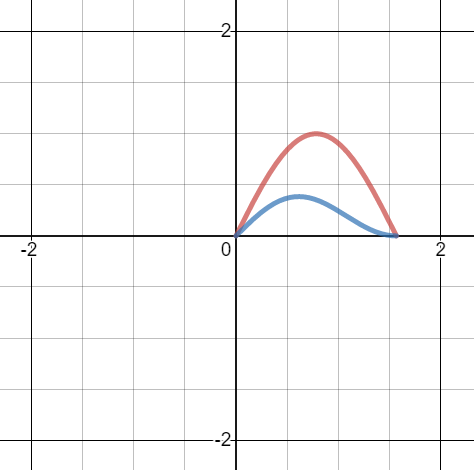 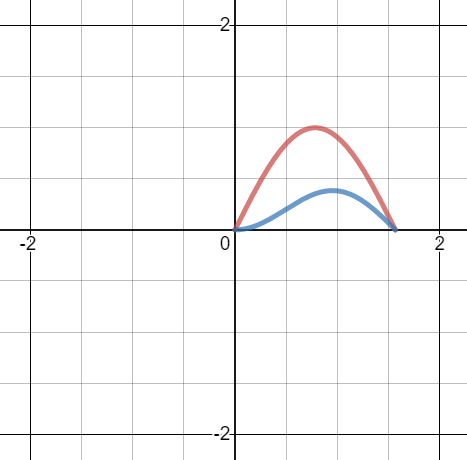 Graphs used with permission from DESMOS: https://www.desmos.com/